Welcome-Veranstaltung Master Volkswirtschaft
Stephanie Calhoun, Guido Schäfer
Herzlich Willkommen im Masterstudium Volkswirtschaft 
an der WU!
Master Volkswirtschaft - Team
Organisation: 
	Stephanie Calhoun (Programmkoordination)

Inhaltliche Fragen zum Masterstudium: 
	Guido Schäfer, Jesus Crespo Cuaresma 	(Programmleitung)
Überblick
Besonderheiten des WU Masterprogramms Volkswirtschaft
Fokus auf Applied Economics und analytischen Fähigkeiten
Zahlreiche Spezialisierungsmöglichkeiten, viele attraktive Partneruniversitäten
Forschungsstarkes Department
Intakte Jobperspektiven
Wien als interessanter Ort für ein Ökonomiestudium
40% mehr StudienanfängerInnen im heurigen Jahr!
Applied Economics
Applied Economics =
	Anwendung ökonomischer Theorien und Methoden 	auf Arbeitsmarkt, Verteilung, Außenhandel, 	Geldpolitik, Finanzsektor, Fiskalpolitik, Sozialpolitik, 	Regulierung, Entwicklung, Industrieökonomik …

Die Vielfalt an Vertiefungsfächern ist ein Herzstück der VW-Ausbildung an der WU. Wählen Sie gezielt die Vertiefungsfächer in Hinblick auf persönliche Interessen, berufliche Perspektiven,… aus.
Tipps Vertiefungsfächer
Unsere Hilfestellungen:
Jedes Semester Informationsveranstaltung 
Zu Semesterbeginn erhalten Sie nicht nur Angebot des aktuellen Semesters, sondern auch Vorschau für kommendes Semester
Zu beachten: Anmeldung Vertiefungsfächer an anderem Datum als Pflichtfächer
Auslandssemester an einer Partneruniversität
Die WU hat mit über 120 Unis eines der größten Netzwerke an Partnerunis in Europa.
Man kann praktisch jedes Themengebiet bei international renommierten WissenschaftlerInnen studieren.
Z.B.: Arbeitsmarkt und Sozialpolitik in Skandinavien, Geldpolitik in Frankfurt, Finanzsektor in der Schweiz und Großbritannien, Fiskalpolitik in Berlin, Transformationsökonomik in Prag, Wirtschaftswachstum in Asien, Energieökonomie in Norwegen, Wirtschaftstheorie in Mannheim, Louvain & Zürich …
Tipps zum Thema Auslandssemester
Zentrum für Auslandsstudien (ZAS): Informationen auf der ZAS-Website-> auch zu finden: umfangreiche Kursanrechnungslisten für VW-Master
Bewerbungstermin 1 für Wintersemester 2017/18: 5. Dezember 2016 bis 15. Dezember 2016 !!!
Infoveranstaltungen ZAS: - Messe „Go Global“:	Mi. 19. Oktober 11-15 Uhr, LC (Forum, Festsaal 1 & 2, Galerie)- Infosession für Masterstudierende (deutsch):	Mi, 30. November 18:00-19:30, TC.0.02 Red Bull Hörsaal
Eigene Informationsveranstaltung des Masterprogramms: 7. November 17:00-18:00 Ernst & Young Hörsaal TC.2.02
01.10.2015
Department Volkswirtschaft
Nach Handelsblattranking 2015 liegt das VW Department der WU auf Platz 13 der forschungsstärksten Departments in D/A/CH.
Das VW-Department der WU liegt gemeinsam mit Uni Wien auf Platz 1 in Ö (!).
Drei Mitglieder des Departments wurden in den letzten Jahren unter die Top 10 der forschungsstärksten ÖkonomInnen unter 40 Jahren gereiht.
Tipp: Forschung lernt man am besten in engem Austausch mit aktiven ForscherInnen!
Jobperspektiven
Intakte Jobperspektiven!
VW profitiert tendenziell von Globalisierung, Digitalisierung, Big Data, bietet Expertise in Zusammenhang mit Wirtschaftskrisen.
WU stellt eine starke Marke am Arbeitsmarkt dar.
50% der AbsolventInnen im privaten Sektor, 30% im öffentlichen Sektor, 20% im Forschungssektor
Mathematischer Zweig als gute Basis für internationale PhD-Programme, Doktoratsprogramme
Tipp: LinkedIn Gruppe „WU Master Economics“
Jobeinstieg von AbsolventInnen             Quelle: PD-Report
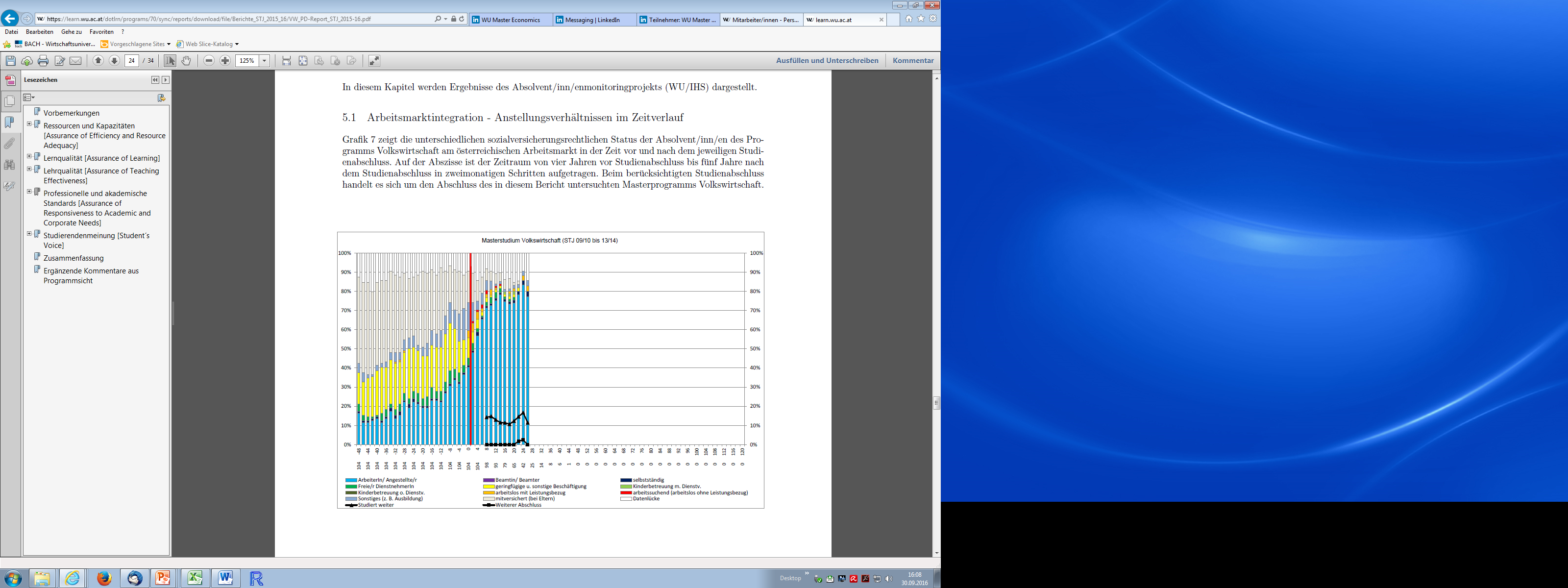 Ökonomiestudium in Wien
Wien ist ein traditionsreicher Boden für Ökonomie: Z.B. Österreichische Schule der Nationalökonomie, rotes Wien,…
Wien ist Hauptstadt eines EU Mitgliedslandes mit Ministerien, Zentralbank, Interessensvertretungen, Unis, Think Tanks,…
Wien ist Sitz internationaler Organisationen, z.B. UNO (UNIDO!), OPEC, Joint Vienna Institute,… 
Wien ist als internationales Wirtschafts- und Finanzzentrum Headquarter von hunderten international tätigen Unternehmen.
01.10.2015
Tipps „VW in Wien“
Jede Woche gibt es in Wien eine Fülle von VW-Veranstaltungen, wo Sie Vorträge & Diskussionen besuchen und Kontakte knüpfen können. 
Infos dazu finden Sie:
auf unserer Master-Website
in unserer LinkedIn-Gruppe (WU Master Economics)
durch registrieren auf der Mailingliste der Nationalökonomischen Gesellschaft (noeg.ac.at)
Master-Club auf Learn@WU

Achtung: Auch Praktika/Jobpostings werden von uns über diese Kanäle publiziert.
01.10.2015
Tolle Studierende!
VW-Studierende bringen für ihr Studium hohe intrinsische Motivation mit!
Personen mit Wirtschafts-Know How und vielfältig einsetzbaren analytischen Fähigkeiten
VW-Studierende haben unglaublich viele Talente!
Wirklich nette Menschen!
Der soziale Austausch mit anderen Studierenden ist in vielerlei Hinsicht von großer Bedeutung.
… und vieles mehr!
Tipp: Socializing Events: Buffet, Exkursionen zu Karl-Marx Hof und UNIDO, VW-Heuriger; VW-Zentrum, ÖH, StrV; Prater,…
01.10.2015
Studienaufbau & -inhalteEingangsphase
Mikroökonomik und Makroökonomik inklusive mathematischer Methoden (LV#0910)
1. Halbsemester (6 Wochen)
WICHTIG: Positive Absolvierung Voraussetzung für Anmeldung zu weiteren Lehrveranstaltungen 
Zulassung noch bis morgen möglich, Platz in der Vorlesung nach Maßgabe
Break-out Room ab 11.10. (immer TC.0.58 TC Hall, außer am 12.10. 17:00-19:30 TC.3.06 Seminarraum)
01.10.2015
Studienaufbau & -inhaltePflichtfächer
Anwendungsorientiert
2. Halbsemester
Ausgewählte Themen der Mikroökonomik
Heterodoxe Ökonomik
Spieltheorie 
2. Semester (oder 3.)
Finanzwissenschaft
Ökonometrie & empirische Wirtschaftsforschung
Wirtschaftspolitik
Mathematisch orientiert:
2. Halbsemester
Game Theory
Mathematics 1
Probability & Statistics
2. Semester
Advanced Microeconomics
Econometrics
Mathematics 2
3. Semester
Advanced Macroeconomics
Studienaufbau & -inhalteVertiefungsfächer
Geld, Kredit & Finanzierung
Internationale Wirtschaft
Ökonomische Entwicklung
Öffentliche Wirtschaft & Infrastrukturökonomie
Räumliche Ökonomie
Regulierungsökonomik
Wirtschafts- & Sozialpolitik
Arbeitsmarkt- & Organisationsökonomik
Industrieökonomik
Ökonomik der Verteilung

3 zur Wahl im Mathe-Zweig 
4 zur Wahl im angewandten Zweig
Die Qual der Wahl?
Info-Veranstaltung!
Check your E-Mails!
Studienaufbau & -inhalteErgänzende Wahlfächer
Umfang von 9 ECTS
Universitäre Lehrveranstaltung(en) im In- oder Ausland
Lehrveranstaltung(en) auf Masterniveau
Volkswirtschaftlicher Bezug
Drei Optionen
Vertiefungsfach aus dem Master Volkswirtschaft der WU
Andere LVs der WU
Zusatzangebot "VW und Sozioökonomie" (siehe Negativ-Liste auf Website)
LVs anderer Masterstudien an der WU ➔ Programmleitung, Verfügbarkeit der Plätze
Sonstige Lehrveranstaltungen ➔ Studienzulassung
01.10.2015
Studienaufbau & -inhalteStudienabschluss
Wissenschaftliches Seminar:
Findet jedes Semester statt
Präsentation der Masterarbeit

Masterarbeit:
Jedes Semester Informationsveranstaltung
	-> Nächste am Mi. 14. Dezember ab 16:30 Uhr im 
	Hörsaal 6.032 der Executive Academy
Alle Details zum Aufbau des Studiums (ECTS, Studienplan, Stundentafel): https://www.wu.ac.at/studierende/mein-studium/master/volkswirtschaft/studienaufbau-inhalte/
01.10.2015
Außercurriculares Angebot (Freiwillig)
Auffrischungskurs Mathematik – war ein Erfolg!
Teilgenommen/Nicht Teilgenommen

Auffrischungskurs Ökonometrie 
In den Semesterferien
Benotet 
Anmeldung über LPIS mittels „Nummerneingabe“

Workshop Wissenschaftliches Schreiben
1x im Jahr (Sommersemester), 2 x 4 Stunden
keine Note
01.10.2015
Kontakt und Info
Master VW
mastervw@wu.ac.at
Master-Club auf Learn@wu
Website Master VW 

Andere wichtige Stellen an der WU
Prüfungsorganisation: Noten, Leistungsnachweis, Abschlusszeugnis
Studienrecht: Anerkennung von externen Prüfungsleistungen
Zentrum für Auslandsstudien (ZAS): Auslandssemester
01.10.2015
Danke für Ihre Aufmerksamkeit!
VW Zentrum für Studierende
Sarah Beran
Selim Banabak

www.wu.ac.at/economics/vw-zentrum
vw-zentrum@wu.ac.at
01.10.2015
Mastervertretung VW.SozÖK.SEEP
Florian Bohinc
Franziska Disslbacher

www.vwsozoekseep.at 
mastervertretung@vwsozoekseep.at
01.10.2015